Prof. dr Branko Glavonjić
Forest products statistics in Serbia: 
existing system, innovations and 
further perspectives
CONTENT
Forest products statistics for Serbia: short overview of the data collection and production phases
The main characteristics of the methodology: empirical survey data
System of distribution and use the data on forest products for Serbia
The main weaknesses and limitations of the existing system 
Practical proposals for improving the existing system
Process of collecting, processing and  production of data
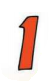 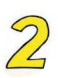 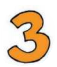 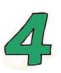 Strenghts of data collecting process for Serbia
Professional and trained staff
Trustable relationship with producers and traders, individual institutions
Production data is collected directly from producers 
Trade data are collected directly from official statistics
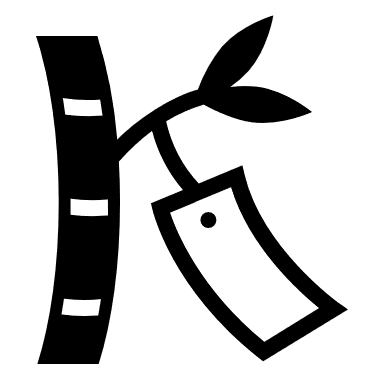 Network and data sources?
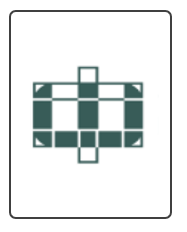 Innovations in data collecting process for Serbia
Methodology based on UNECE / FAO reporting principles

Innovations are carried out continuously, whenever some anomalies are noticed in the data collection process
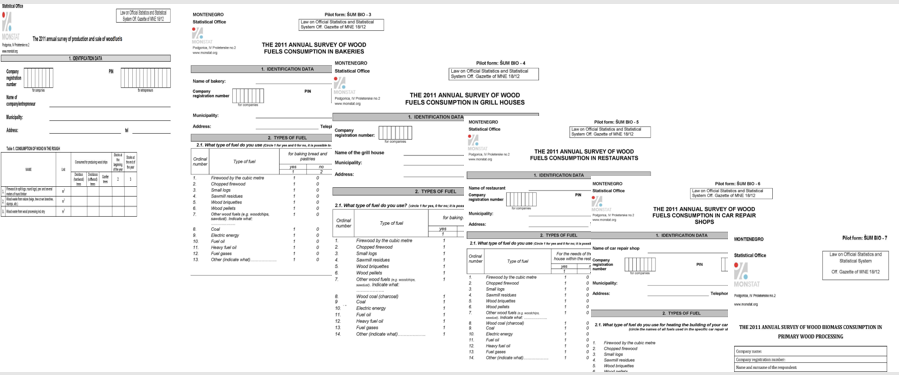 System of distribution and use of the data on forest products
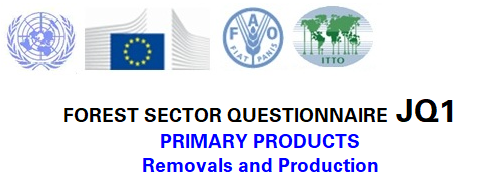 The data are provided to UNECE through its questionnaires, and are publicly available in UNECE and FAO web databases.
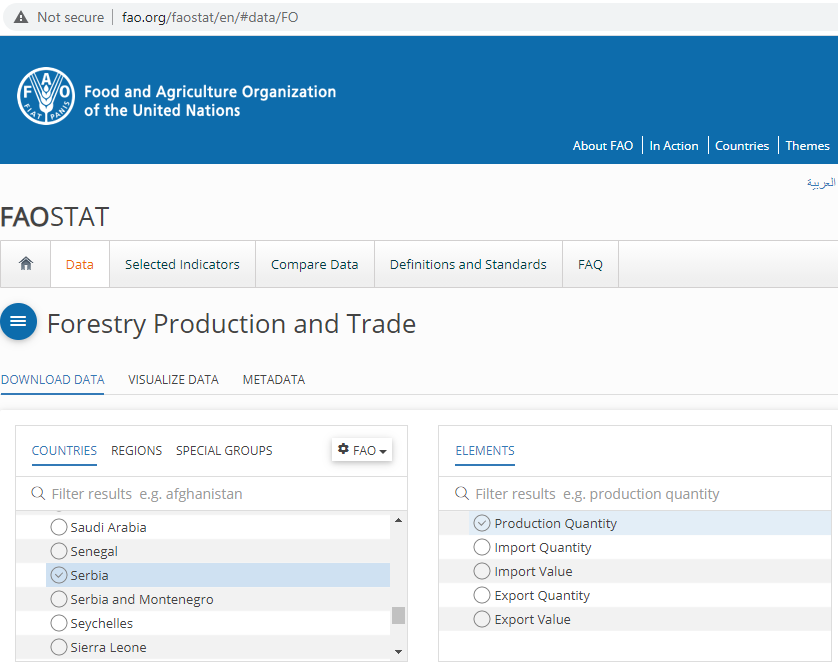 System of distribution and use of data on forest products
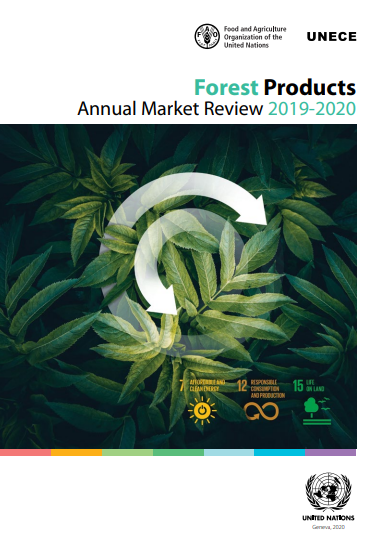 FPAMR is the most visible publication for the forest products data dissemination
System of distribution and use of data on forest products
It is certain that the data is used by a huge number of different categories of users.
The main weaknesses and limitations of the existing system for collecting, analyzing and disseminating data on forest products
Uncertainty in the financing of the data collection system. For more than ten years, the system is based on the support of international organizations (FAO, UNECE, UNDP) through various projects.

Weak coordination between the institutions charged for some segments of the forest-based sectors
Practical proposals for improving the existing system
Sustainable model for financing the data collection system

Continuation of supporting the projects aimed for further improvement of the data collecting system
Thank you for your attention !
Prof. dr Branko GlavonjićUniversity ProfessorUniversity of Belgrade
Faculty of Forestry Kneza Viseslava 1 
11030 BelgradeRepublic of Serbiatel.+381 11 30 53 863fax.+381 11 3059 537email: branko.glavonjic@sfb.bg.ac.rs 
www.sfb.bg.ac.rs
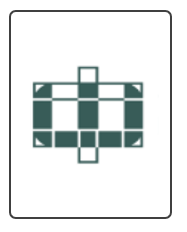